ADOPCE,NEBOLI OSVOJENÍ NOVOROZENCE
Mgr. Bc. Jan David Dvořák, DiS.
Osvojení (adopce)
z. č. 89/2012 Sb., občanský zákoník,
z. č. 359/2012 Sb., o sociálně-právní ochraně dětí,
Sdělení Federálního MZV č. 104/1991 Sb., Úmluva o právech dítěte,
z. č. 99/1963 Sb., občanský soudní řád,
z. č. 292/2013 Sb., o zvláštních řízeních soudních,
z. č. 301/2000 Sb., o matrikách, jménu a příjmení a o změně některých souvisejících předpisů,
z. č. 372/2011 Sb., o zdravotních službách,
aj.
Osvojení
Přijetí cizí osoby za vlastní; jedná se o statusovou změnu zakládající poměr dítěte k osvojitelům jako jeho rodičům. Vzniká vztah mezi dítětem a osvojitelem jako mezi vlastním dítětem a jeho biologickým rodičem.
Ústavou garantované právo každého dítěte na rodinný život.
Musí být v nejlepším zájmu dítěte, nikoliv rodičů, osvojitelů a jiných osob.
Osvojení
Zrušitelné
   Nezrušitelné

Přímé
   Nepřímé

Společné
   Individuální

Nepravé – přiosvojení manželem/kou
Předpoklady osvojení
I. na straně rodiny původu dítěte:
chybějící či nedostatečné rodinné prostředí/smrt rodičů/nesvéprávnost rodičů/nezájem rodičů a zbavení jich práva souhlasu k osvojení,
souhlas rodičů s osvojením – otec hned/matka po 6 týdnech,
nemožnost/neschopnost rodiče pečovat,
nezájem širší rodiny,        
II. na straně dítěte:
nejlepší zájem dítěte,
zásadně souhlas rodičů (opatrovníka rodičů a dítěte),
III. na straně osvojitele:
vůle osvojit dítě, správná motivace/připravenost
zdravotní stav,
přiměřený věkový rozdíl,
neexistence nedovoleného příbuzenství,
preadopční péče,
návrh k soudu,
IV. další: vztah jako mezi dítětem a rodičem; zprostředkování; rozhodnutí soudu (usnesení/rozsudek)
Souhlas k osvojení
Dává rodič  - otec, který je v RL, ihned poté, kdy se dozvěděl o narození dítěte,
                              	          matka až po uplynutí šestinedělí,
		        - rodiče musí být plně svéprávní, musí být učiněn vážně, svobodně a poučeně,
		        - může udělit i nezletilý rodič starší 16 let s přihlédnutím k věku a rozumové vyspělosti,
		        - nesvéprávný rodič, jen dle rozsahu a formulace nesvéprávnosti.
II. Nevyžaduje se -  rodič/e zbaveni rodičovské odpovědnosti a současně i práva souhlasu k osvojení,
		             -  rodič/e není schopen formulovat svoji vůli, nebo rozpoznat následky svého 			                jednání, nebo je ovládnout,
		             - rodič/e se zdržuje na neznámém místě, je jmenován opatrovník/poručník pro              		                udělení souhlasu k osvojení; poručník či opatrovník musí zjistit rozhodné 			                skutečnosti pro udělení souhlasu za rodiče – poměry v rodině dítěte/není-li 			                náhodou osoby v rodině, která by se dítěte ujala.
Souhlas k osvojení
Lze udělit je před soudem do protokolu soudu a lze jej odvolat rodičem do 3 měsíců od jeho udělení.
I po třech měsících, nejpozději do právní moci rozsudku o osvojení lze se rodičem domáhat navrácení dítěte.
Platí 6 let od jeho udělení.
Po udělení rodičem, rodič pozbývá rodičovské odpovědnosti k dítěti, rodič není účastníkem dalších jednání soudu.
Dítě musí mít zákonného zástupce, tím je zpravidla jmenován OSPOD.
Proces osvojení
I. Preadopční péče - péče před osvojením, nejméně po 6 měsíců,
			- na návrh osvojitelů.
II. Osvojení - po uplynutí péče před osvojením,
	         - není-li osoby z rodiny původu dítěte,
	         - zájem dítěte na osvojení (právo, hledisko i příkaz),
	         - vztah mezi dítětem a osvojitelem,
	         - lze do tří let od právní moci zrušit, jinak se automaticky 		           stává nezrušitelným.
Rodičovství
Matka jistá (?), otec nejistý.
Mateřství - žena, která dítě porodila (!), není nutný biologický vztah,
	               - náhradní - v rámci asistované reprodukce, není právně ukotveno, jako náhradní matky zejm. 			  využití sestry, babičky,
		                - biologická matka osvojuje své biologické dítě,
                                                   - jediná zmínka § 804 OZ „Osvojení je vyloučeno mezi osobami spolu příbuznými v 			přímé linii a mezi sourozenci. To neplatí v případě náhradního mateřství.“
Otcovství - muž, který o sobě prohlásil, že je otcem a učinil tak souhlasným prohlášením s matkou dítěte    	                před matrikou, nebo o jehož otcovství rozhodl soud.

Biologické x právní x sociální
Mateřství
Informaci o narození dítěte je povinen hlásit poskytovatel zdravotní služby, kde byl porod dokončen, nebo kde byly služby poskytovány před či po porodu.
Rodič – jeden z nich (nebo i jeho zákonný zástupce).
Fyzická osoba, která se dozvěděla o narození dítěte.
Do 3 pracovních dní od porodu/kdy se dozvěděl/a o narození dítěte.
Doložit doklad o tom, že žena, která je zapisována jako matka dítěte, vskutku porodila.
Porody
V nemocnici/klinice
V domácím prostředí - za účasti jiné osoby, 
			        - potřeba dosvědčit, že žena porodila
	* anonymní - bez svědka, příp. bez následného ošetření,
		               - je třeba prošetřit situaci orgánem policie, lékařem a výsledek ve zprávě je předán 			                  matrice s uvedením pohlaví dítěte, přibližným datem narození; mateřství ženy je 			                  buď najisto postaveno (vyšetřením), nebo je dítě vedeno jako nalezenec. 
Utajený - zmínka jen v zákoně o zdravotních službách,
	        - žena s trvalým pobytem v ČR, neprovdaná,
	        - žádost ženy o utajený porod s uvedením, že o dítě nehodlá pečovat – toto prohlášení ženy 		          není právně závazné, lze je ženou odvolat a žádat dítě do péče.
Dvě dokumentace – odděleně od zdravotnické dokumentace je vedeno jméno, příjmení a datum narození ženy, písemná žádost o utajení porodu, datum porodu. Po ukončení hospitalizace poskytovatel zdravotní služby zdravotnickou dokumentaci vloží do vhodného obalu, tu zapečetí a označí bezpečnostním kódem, který je předán též ženě. Otevření takto zapečetěné dokumentace je možné z rozhodnutí soudu, nebo na vlastní žádost ženy, která utajeně rodila. Matka může určit jméno a příjmení (jinak toto dítě nemá a určuje soud). Dítě z utajeného porodu může požádat po dovršení 12 let věku o nahlédnutí do sbírky listin vedené k zápisu narození.
Baby-boxy
Není k nim právní úprava, ani taková, která by je předpokládala
Výtky OSN – porušování práv dítěte vyplývajících z mezinárodních smluv 
Fungují jen díky aktivitám nadačního fondu Statim
Děkuji za pozornost
Magistrát města Jihlavy, odbor sociálních věcí
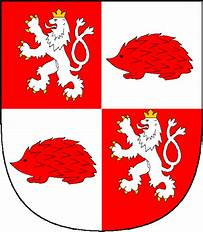